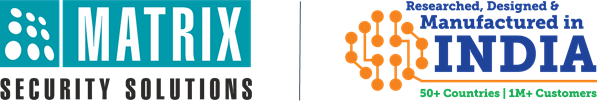 Matrix Video Surveillance Solution for Manufacutring Industry
About Matrix
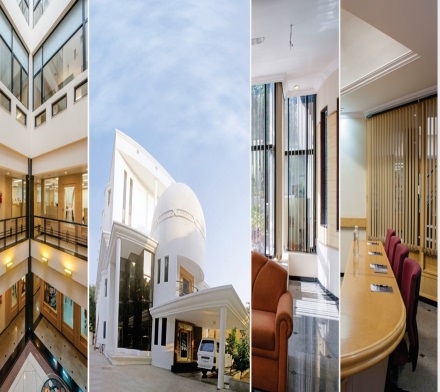 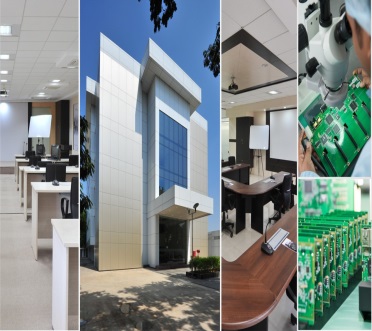 Established in 1991
Products: 60+Telecom and Security Solutions
Global Presence: 40+ Countries
No. of Partners: 500+
No of Employees: 500+
Awards and Achievements: 25+ for Excellence in Product Engineering, 
     Design and Innovation

      www.MatrixComSec.com
CORPORATE OFFICE
Based at Vadodara, Gujarat, India
Departments: Marketing, Sales, Product Management, Support, Finance, 
Customer Care, Purchase
R&D CENTER
77,000 Sq.Ft
More than 40%  Manpower in R&D, 700+ Man-years of R&D Experience
World-class Technology Platform and Processes
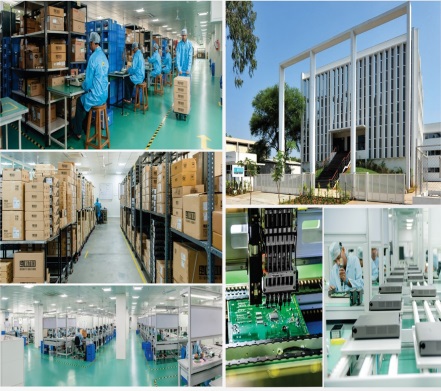 MANUFACTURING UNIT
73,000 Sq.Ft
100+ Work Stations
International Quality Systems and Processes
Why Matrix?
Higher Business Revenue
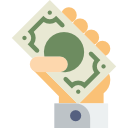 Centralized
 Control
Safeguard 
Investment
Preventive
Security
Process 
Optimization
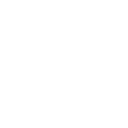 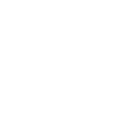 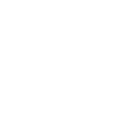 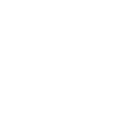 Matrix Video Surveillance Solution for Manufacturing Inustry
Centralized Control
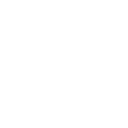 Our Solution
1. Centralized Control
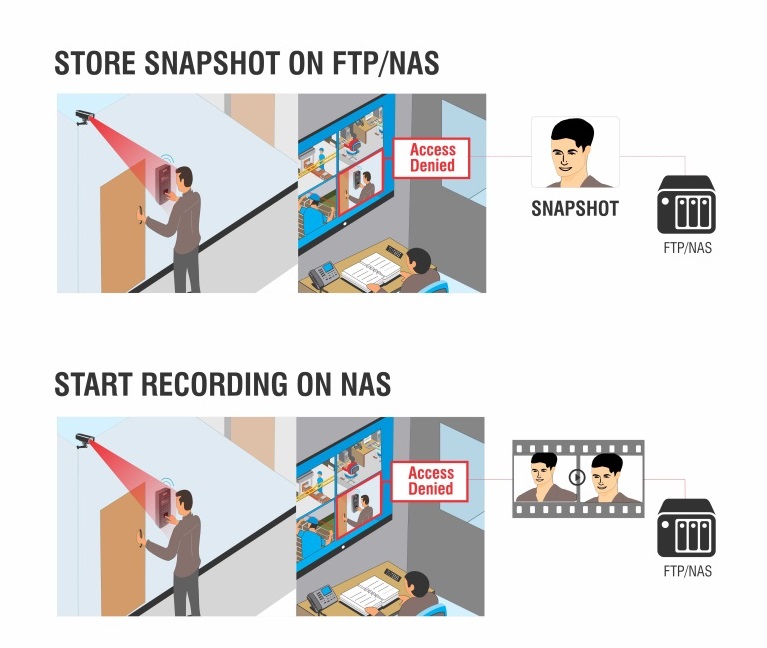 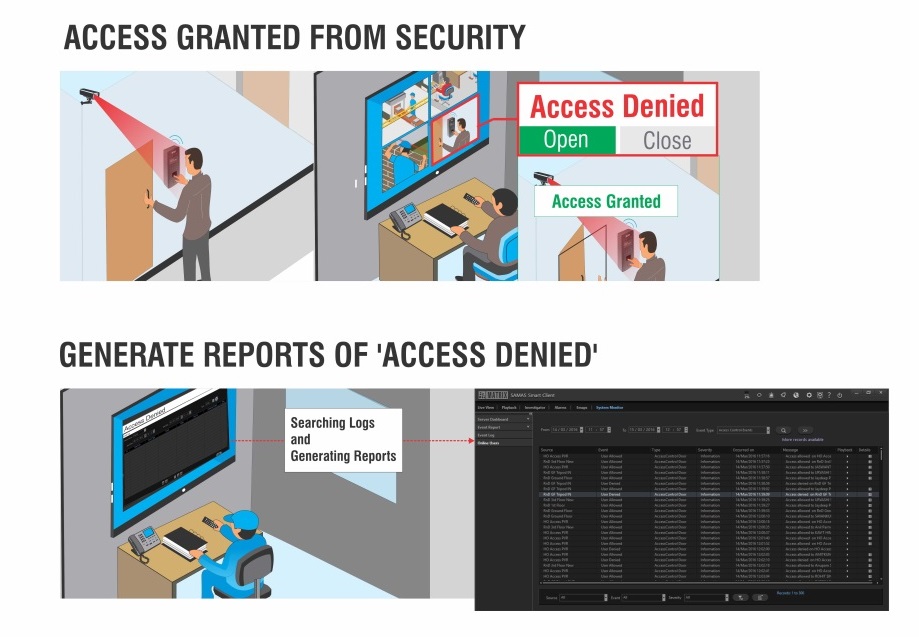 Centralized Control: Flexibility of centralized/de-centralized architecture
Common Security Platform: Any sensor and alarm integration using Aux I/O
Secured Solution: User and application level roles and rights
Centralized Monitoring: Multi-Display Monitor, Video Wall, Cascading
Instant Notification: Quick alerts SMS, Email, Video Pop-up, Audio alerts can be generated
Investment Protection
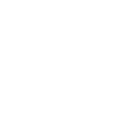 Our Solution
2. Safeguard Investment
Difficulty managing application specific cameras at same or different location?
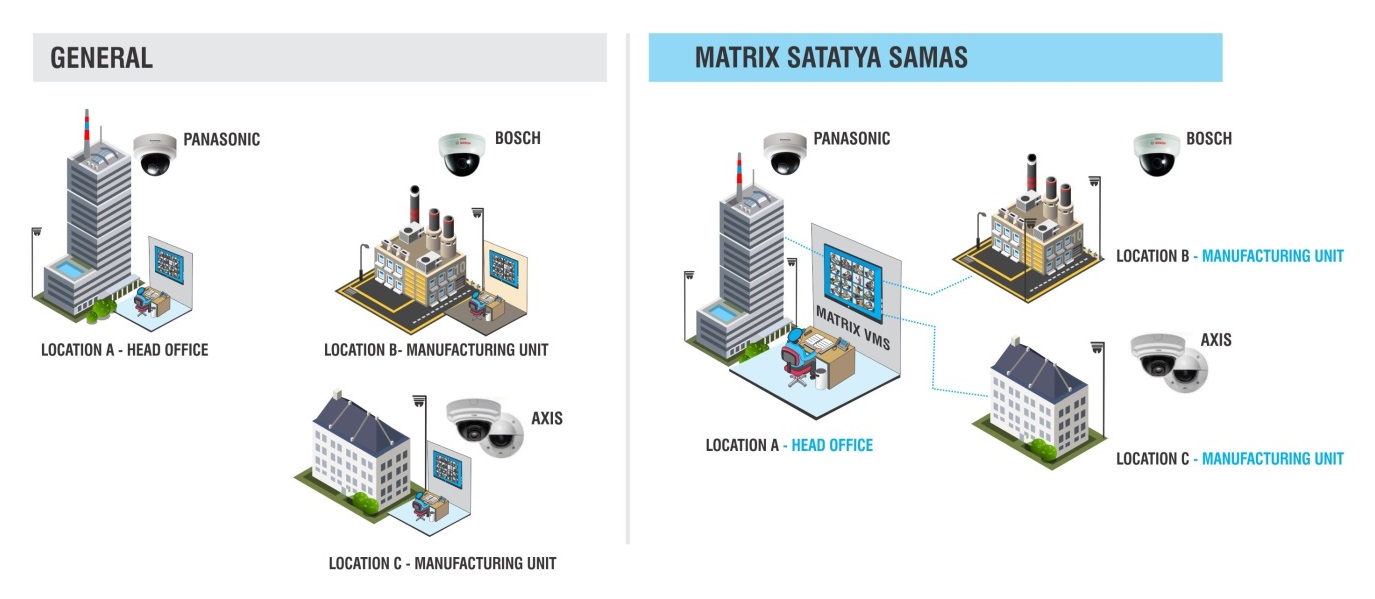 Multi-brand Camera on a Single Platform: ONVIF support, Camera supported with brand model like Panasonic, Mobotix, Bosch, Pelco, Sony, etc.
Our Solution
2. Safeguard Investment
Want to upgrade existing analog solution in factory/storage area to VMS without scrapping it?
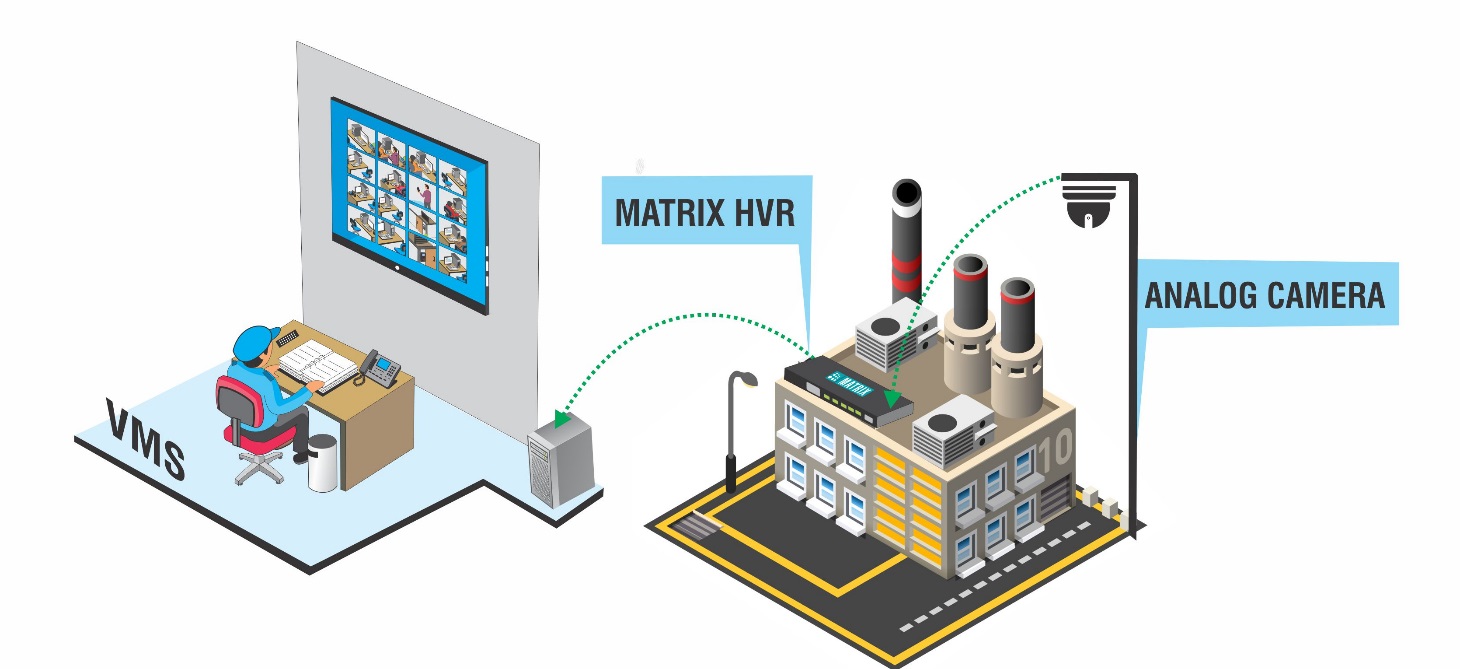 Analog System on VMS Platform: HVR as a recording server
Our Solution
2. Safeguard Investment
Is cost of server for monitoring cameras pinching your pockets?
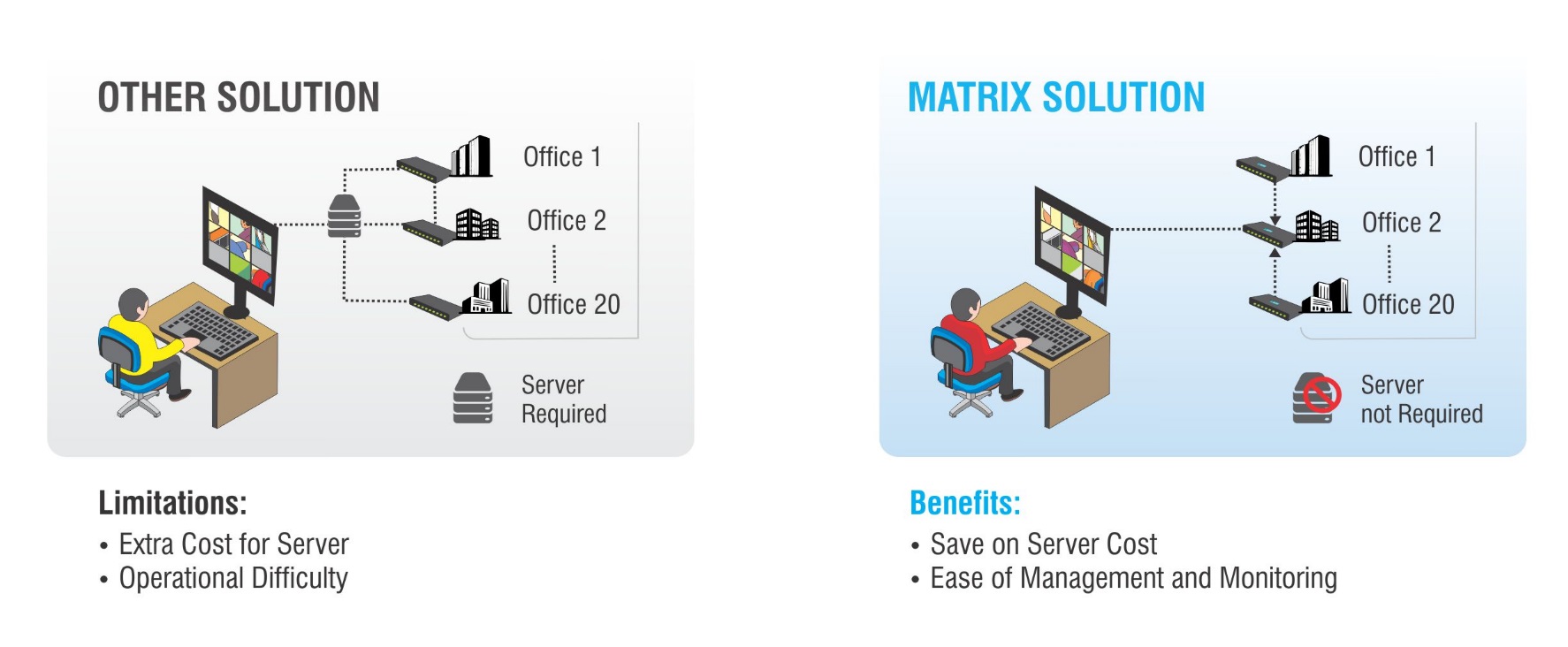 No Server Needed : Cascading
Our Solution
2. Safeguard Investment
Is high bandwidth requirements costing you a fortune monthly?
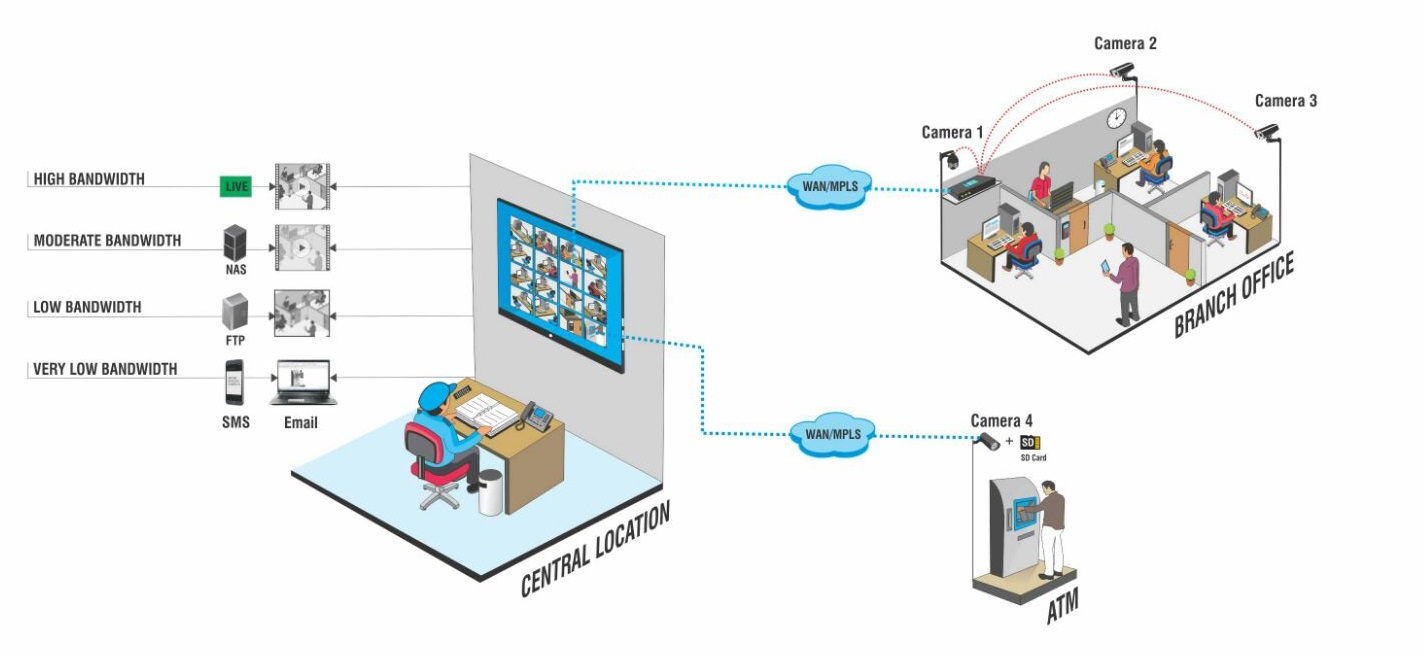 Recording Flexibility based on Availability of Bandwidth: Edge recording, Event-base clip export
Secure Proof irrespective of Low Bandwidth: Various option to secure proof using Edge recording and other bandwidth optimization function
Our Solution
2. Safeguard Investment
Is storage cost preventing you from storing data for months?
Adaptive Recording
Camera-wise recording retention
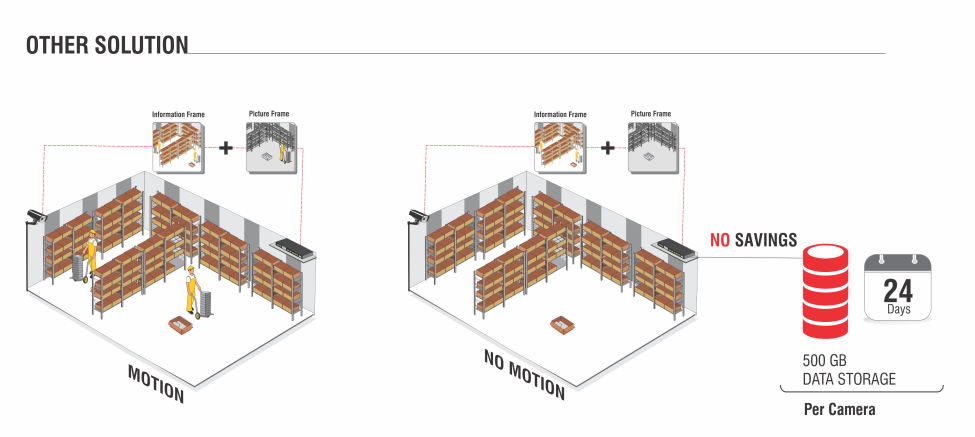 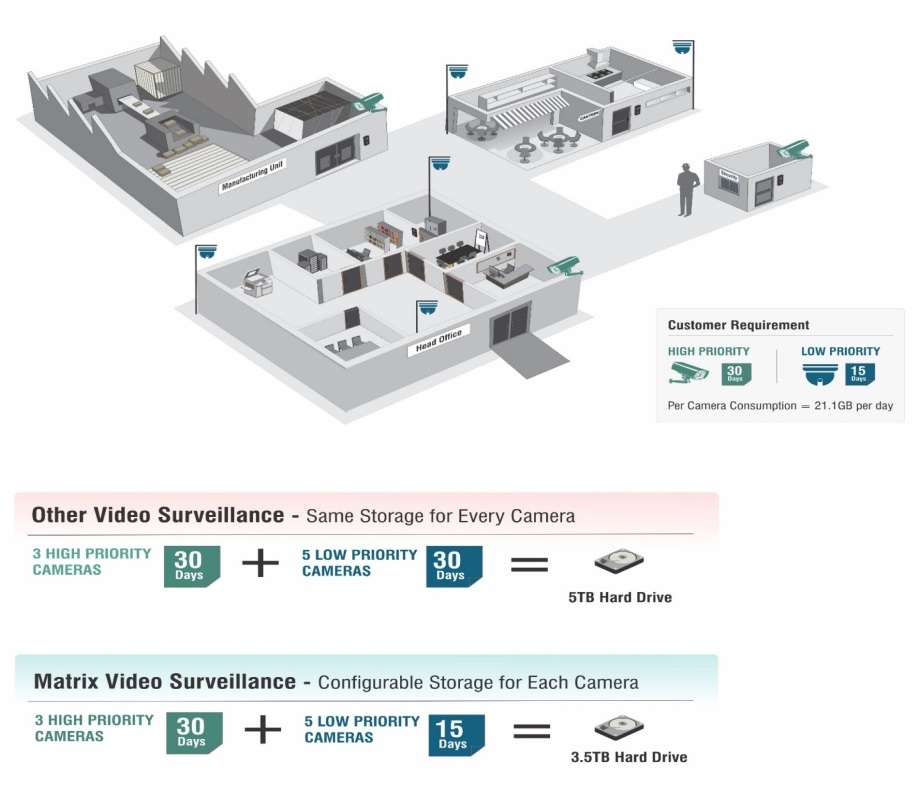 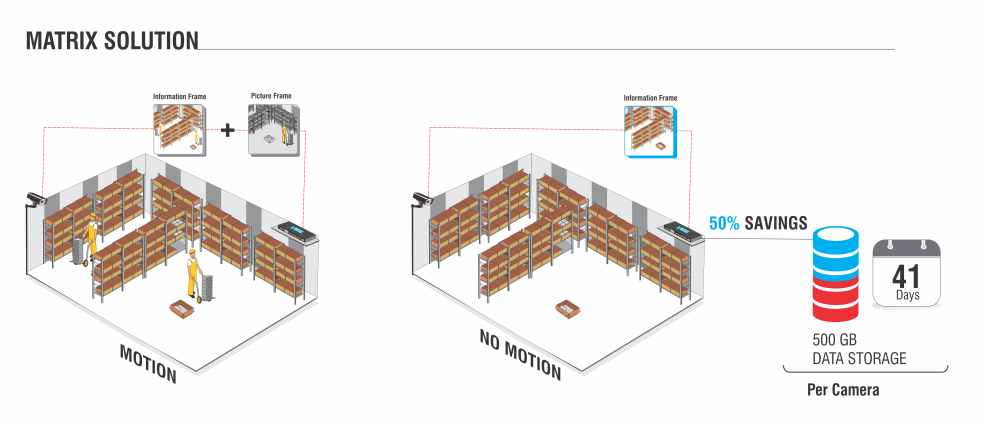 Save up to 50% Storage Cost : Camera wise recording retention, Adaptive recording
Preventive Security
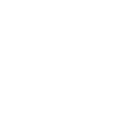 Our Solution
3. Preventive Security
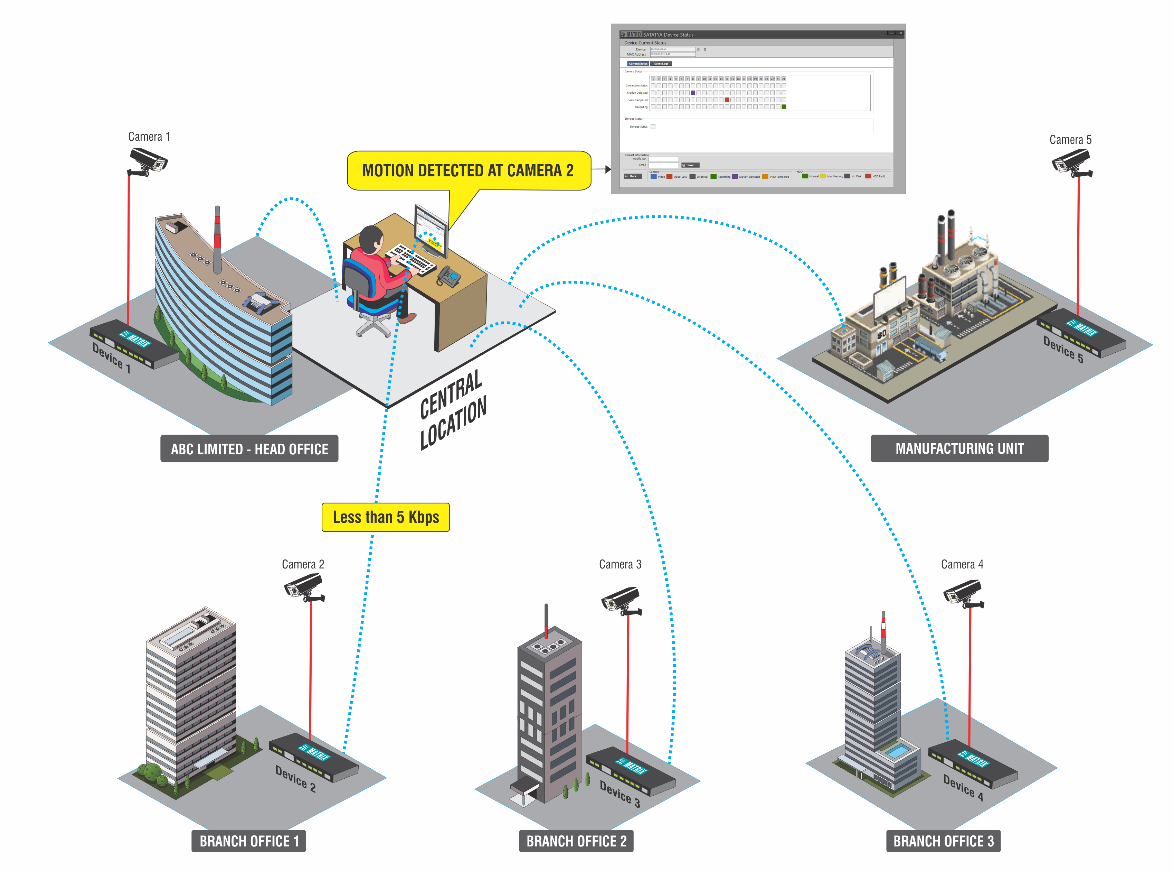 Ensure Lower Breakdowns: TCP notification
Convenient Reporting and Auditing: Report generation, Event Log
Centralized System Maintenance: Health status monitoring
Our Solution
3. Preventive Security
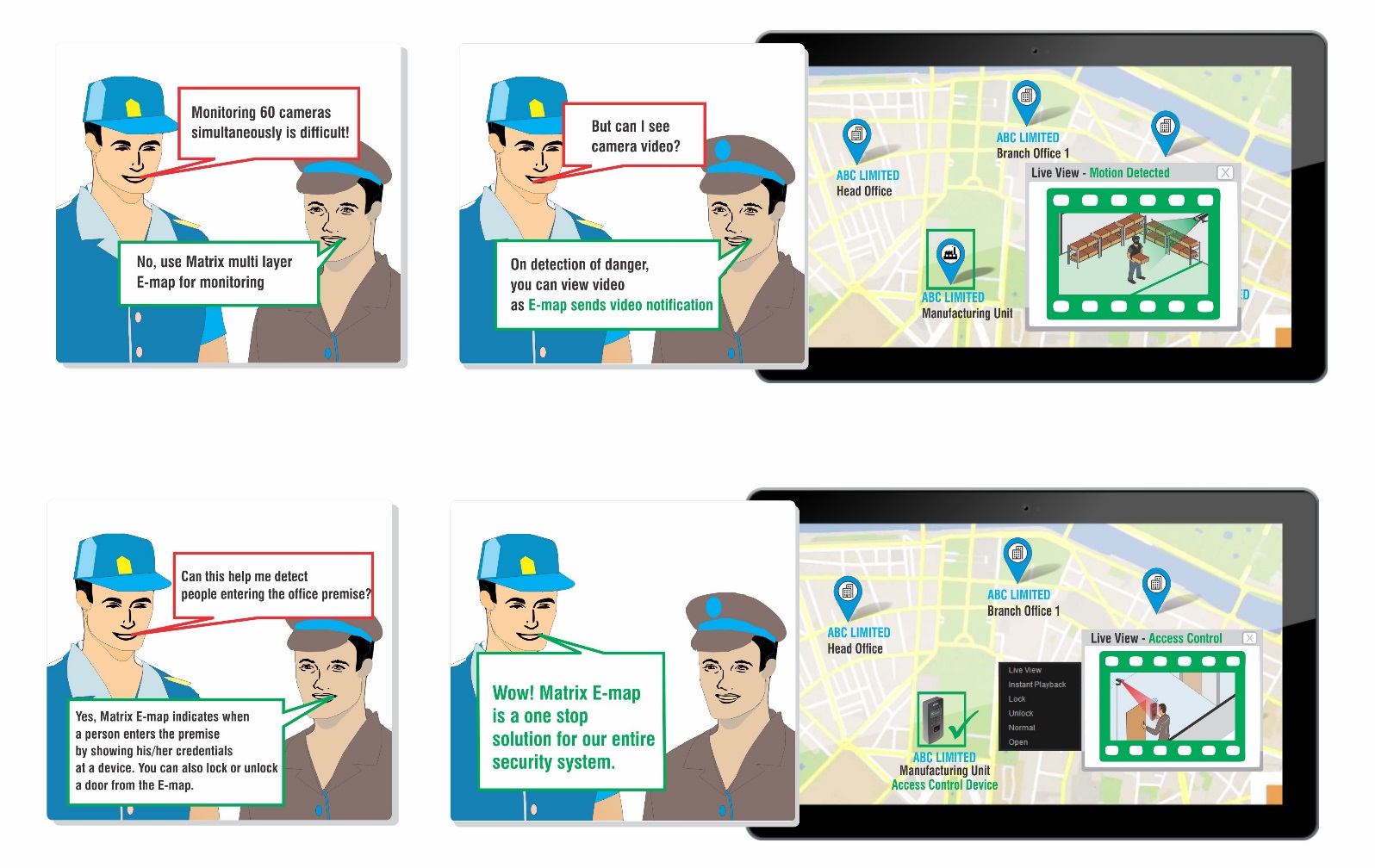 Critical Area Surveillance: E-map, Mobile App, CMS
Our Solution
3. Preventive Security
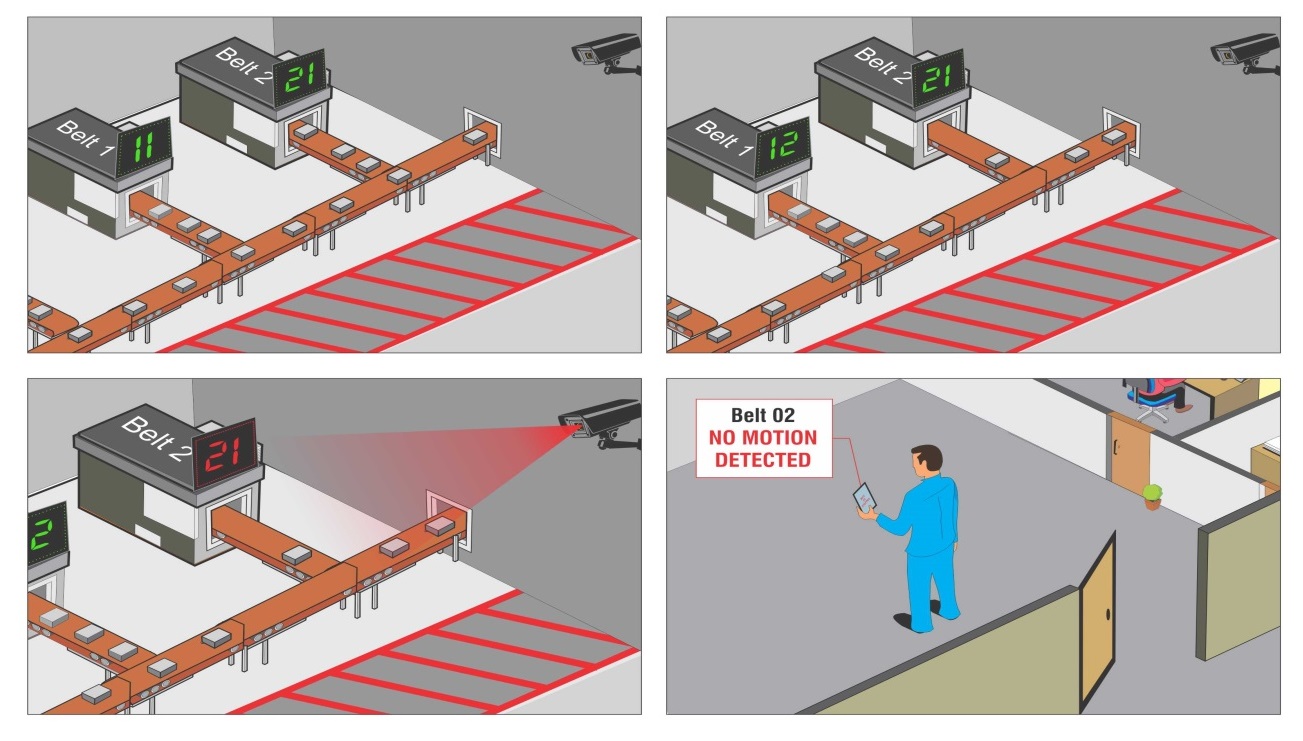 Secure Hazardous Areas to prevent Material or Human Loss : Trip-wire, No motion detection, Intrusion detection, Alert generation, E-map notifications
Our Solution
3. Preventive Security
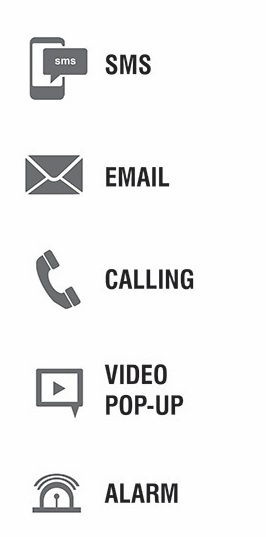 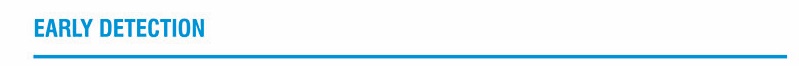 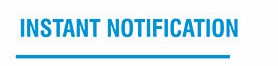 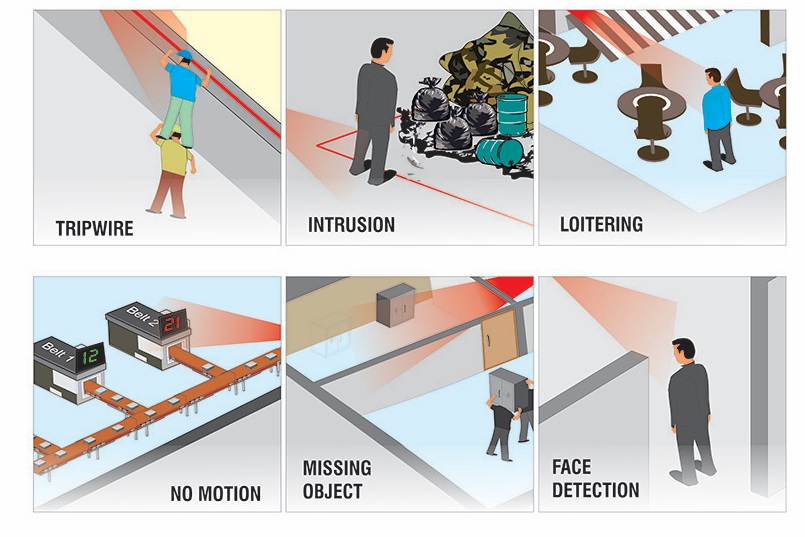 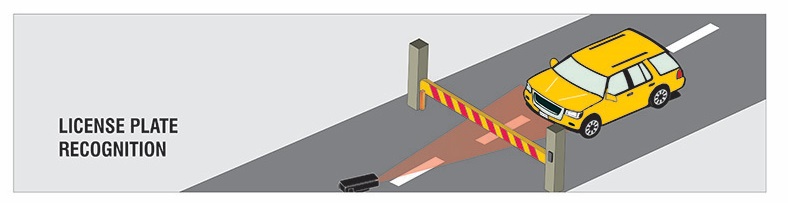 Outer Periphery Monitoring: Trip-wire, Intrusion detection, Sensor-Alarm integration, Loitering
Instant Notification on Intrusion: Video pop-up, Email, SMS, E-map notifications
Process Optimization
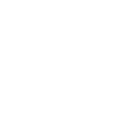 Our Solution
4. Process Optimization
Difficulty in keeping count of people entering/ leaving the premises with manual counters?
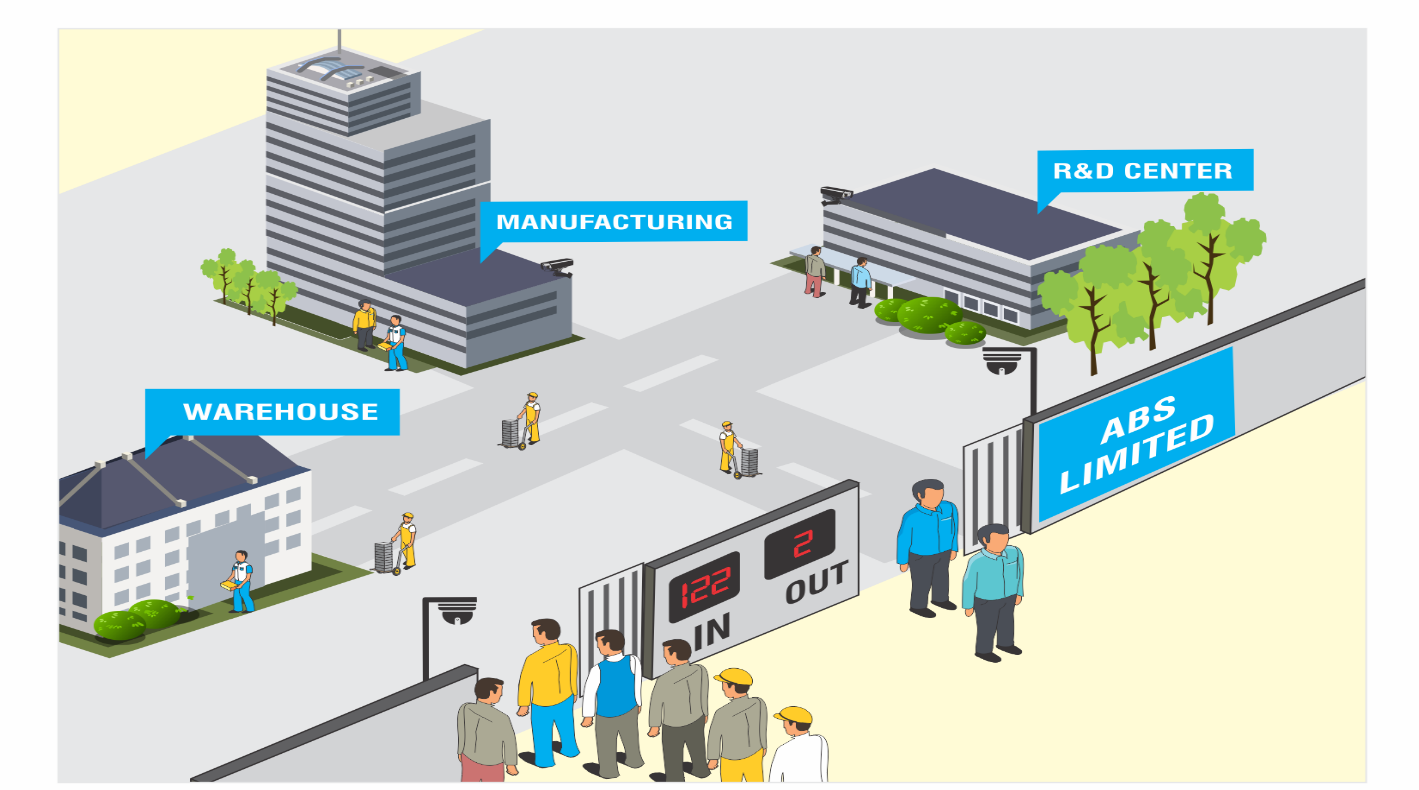 Occupancy Control: People counting, Occupancy control
Our Solution
4. Process Optimization
Manual verification of vehicles entering the factory premises slowing down your business operations?
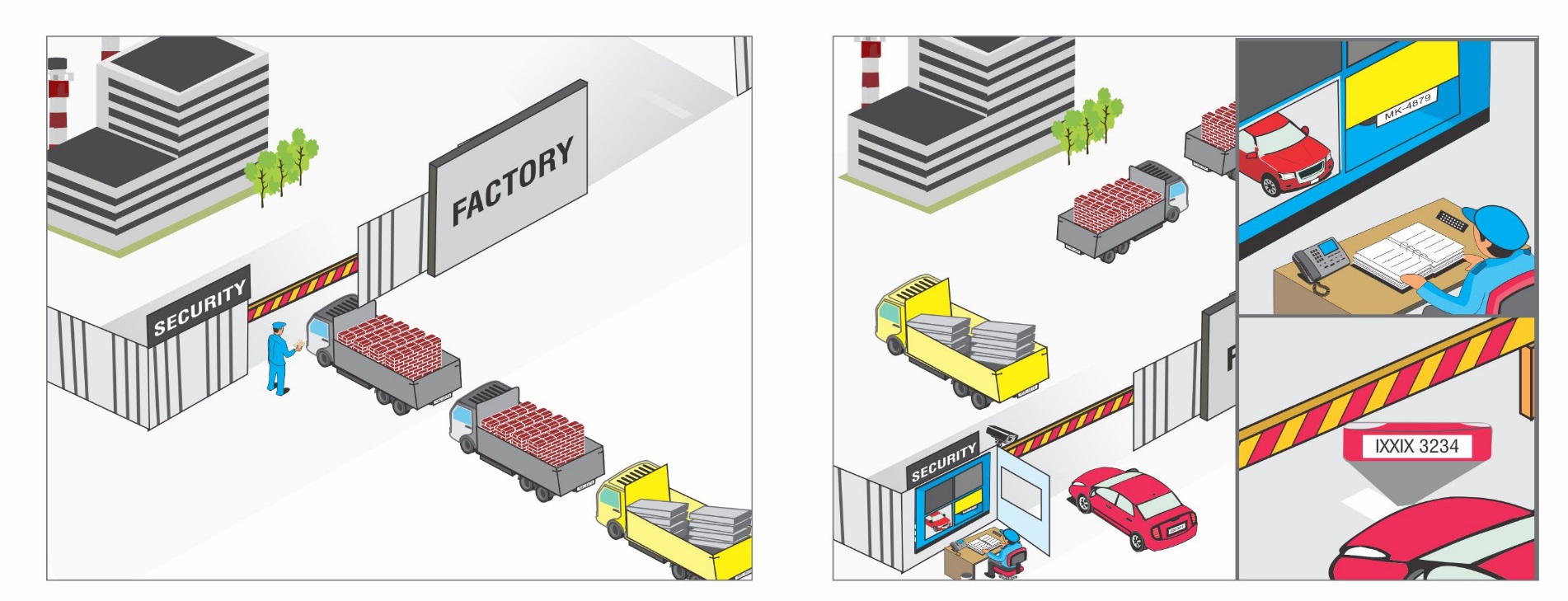 Automatic Vehicle Authorization and Counting: Vehicle counting, LPR, Parking management
Our Solution
4. Process Optimization
Is data manipulations increasing your input costs?
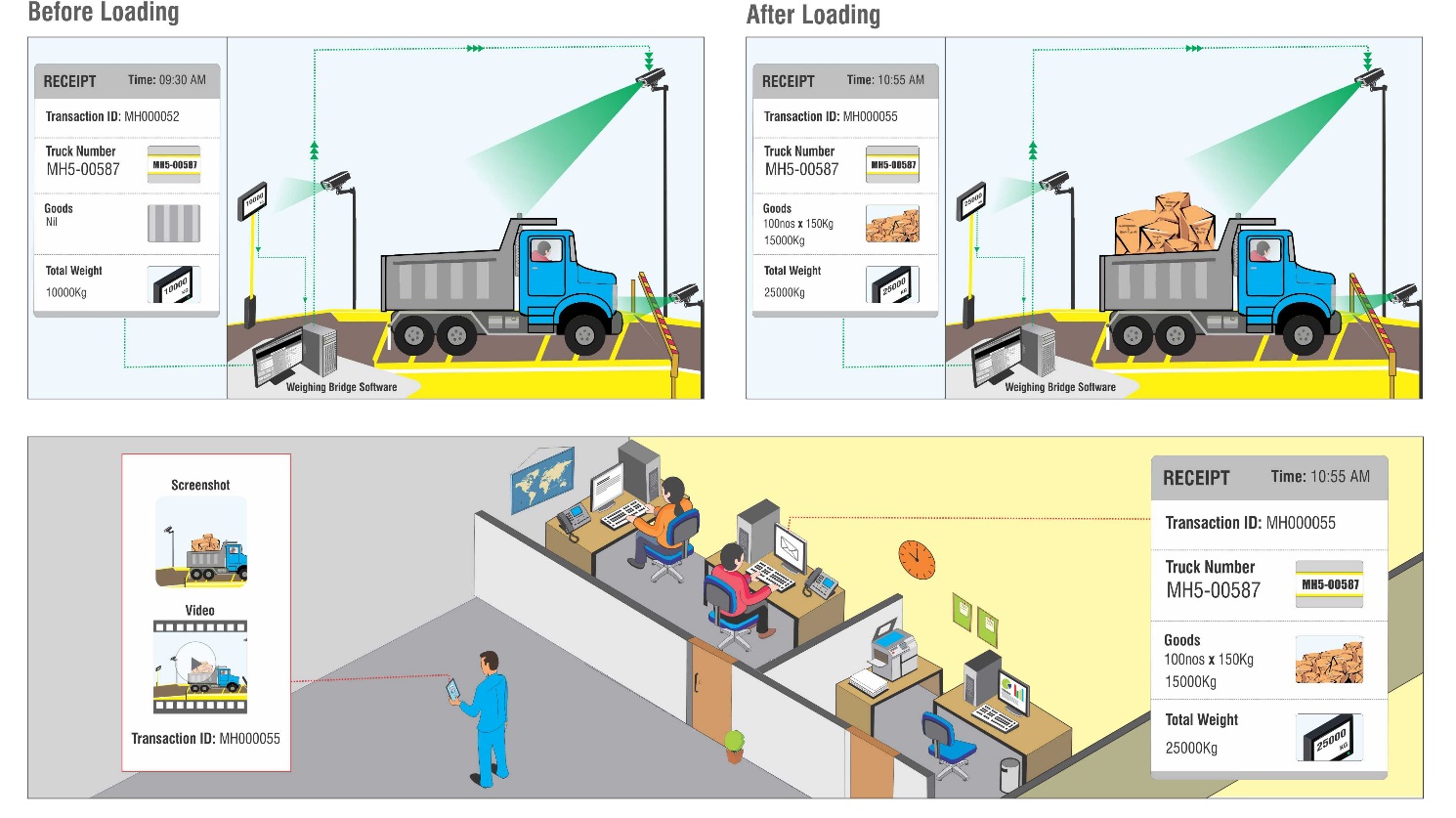 Prevent Manipulation of Data: Weighbridge integration, LPR recognition, Report generation
Expect More: Value for Money Solution
Centralized Control
Safeguard Protection
Preventive Security
Process Optimization
Thank you